Jezgre proizvedene u nuklearnoj reakciji 10B i 14n
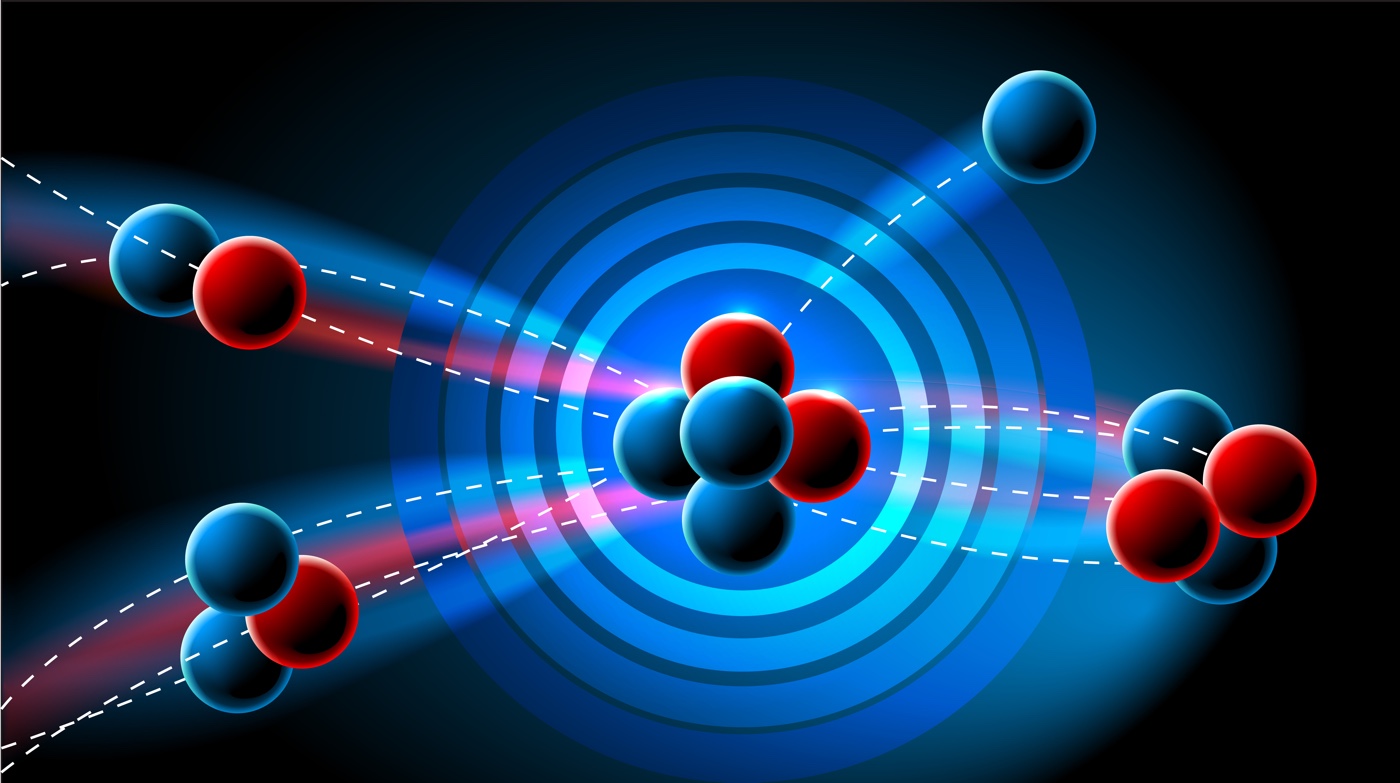 Margareta Sigmund
Prirodoslovno-matematički fakultet, Sveučilište u Zagrebu
Mentor: Dr.sc. Neven Soić
Institut Ruđer Bošković, Zavod za eksperimentalnu fiziku, Laboratorij za nuklearnu fiziku
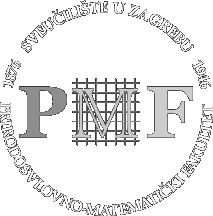 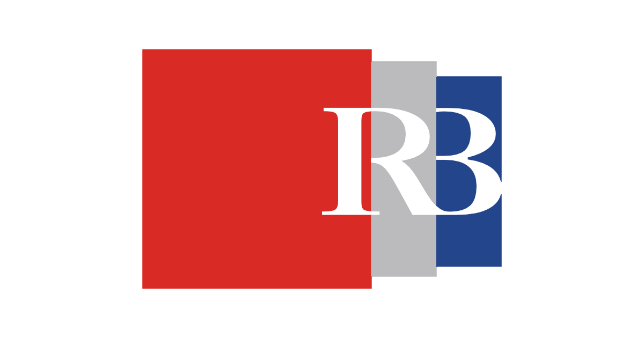 28.01.2021
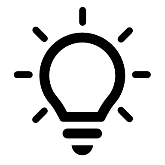 MOTIVAcIja
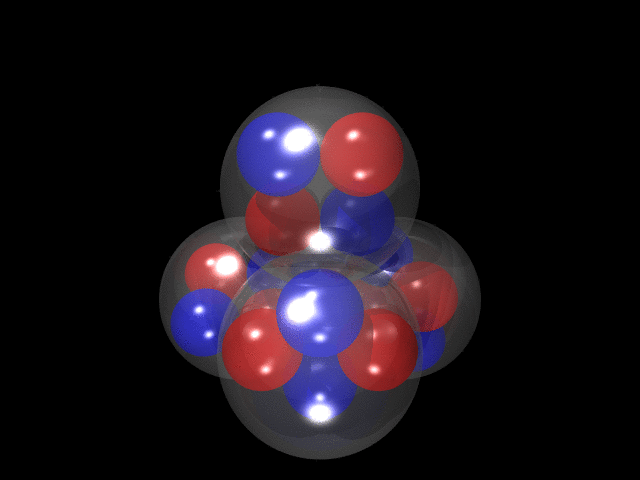 Tandem-ALPI-PIAVE akceleratorsko postrojenje – Legnaro National Laboratories (LNL)
Detekcija i karakterizacija  pobuđenih stanja ugljika 10, 11, 12, 13, 14C
Velika raznolikost nuklearne strukture
Mali broj stupnjeva slobode
[4 alfa čestice in 16O]
28.01.2021
TEORija – Nuklearna struktura
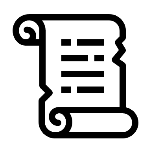 Klasterski model
Model ljusaka
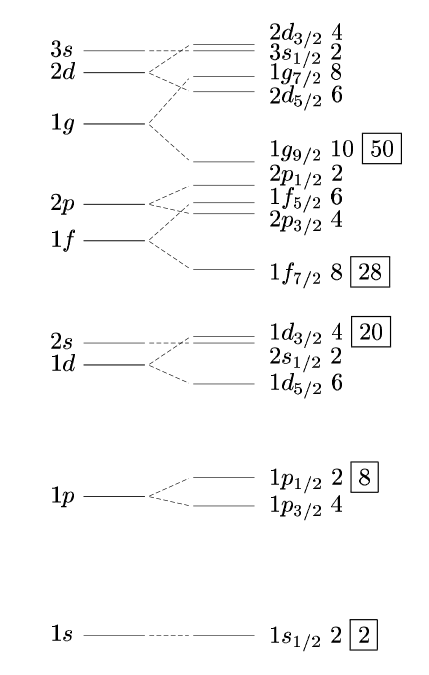 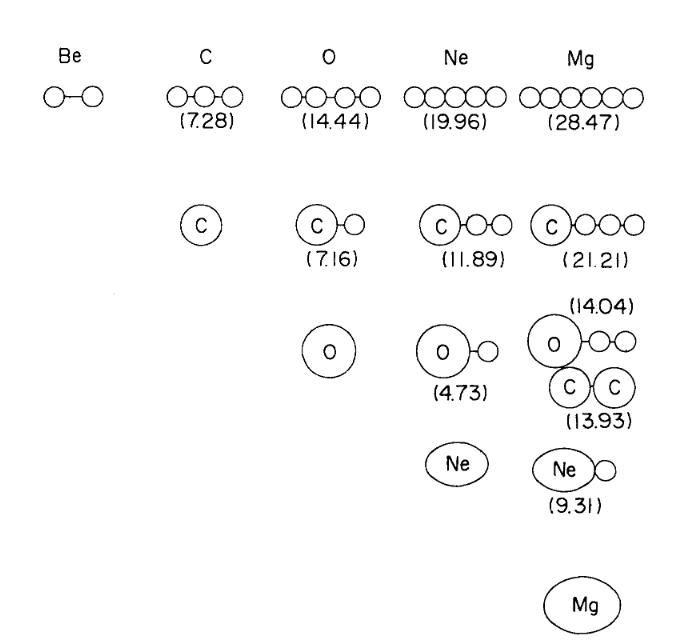 [K. Ikeda et al. The  systematic  structure-change  into  the  molecule like structures in the self-conjugate 4n nuclei]
[https://www.wikiwand.com/en/Nuclear_shell_model]
28.01.2021
TEORija – dvočestične reakcije
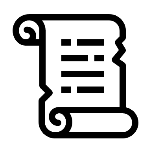 Kinematika dvočestičnih reakcija A(a,b)B
Zakon očuvanja energije
Zakon očuvanja količine gibanja 
Zakon očuvanja kutne količine gibanja:  
Očuvanje broja nukleona: 
Očuvanje pariteta:  
Očuvanje izospina:
Očuvanje naboja:
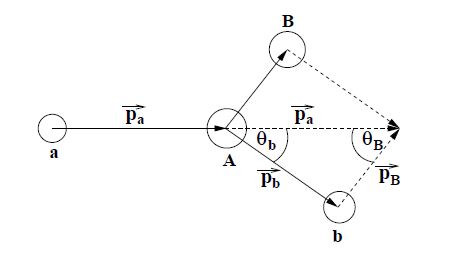 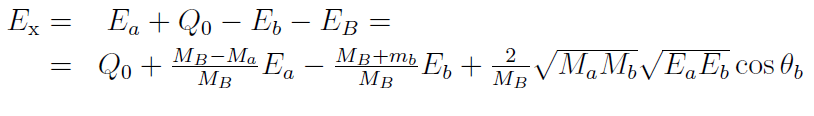 [ Milin, M., Nerelativistička kinematika nuklearnih čestica ]
28.01.2021
TEORija – gubitak energije nabijene čestice u materijalu
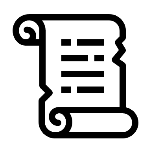 Reverzni način rada pn diode
Nastanak parova elektrona i šupljina
Bethe-Bloch formula
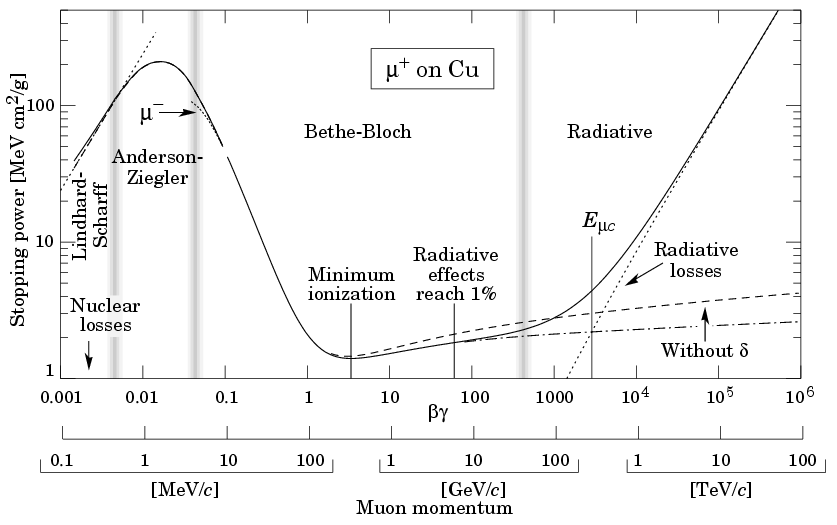 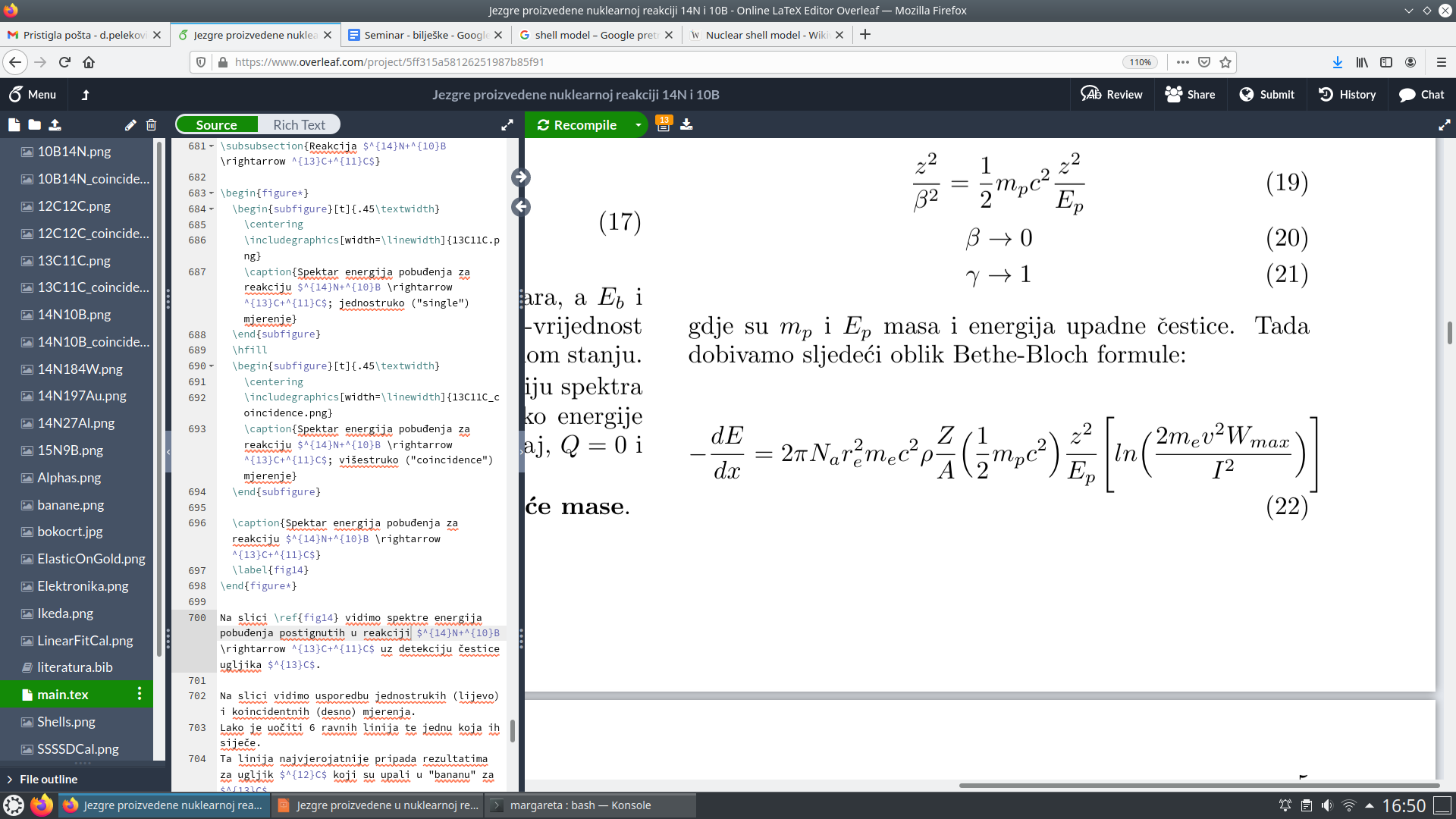 [https://meroli.web.cern.ch/lecture_StragglingFunction.html]
28.01.2021
Eksperimentalni Postav
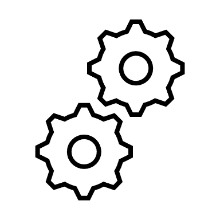 Snop 14N na 95 MeV
6 teleskopa – 2 detektora (prednji SSSSD i stražnji DSSSD)
Položaji teleskopa: θ=20.4°, θ=40.4°, θ=61.8°, θ=-25.4°, θ=-45.4° i θ=-66.5° (projektil određuje θ=0°)
Svaki detektor pokriva ukupno∆φ≈15◦i ∆θ≈15◦.
Meta 10B naparena na tanak sloj polivinil formala (C5H8O2)
Visoki vakuum Pch=  7.65·10−6 mbar
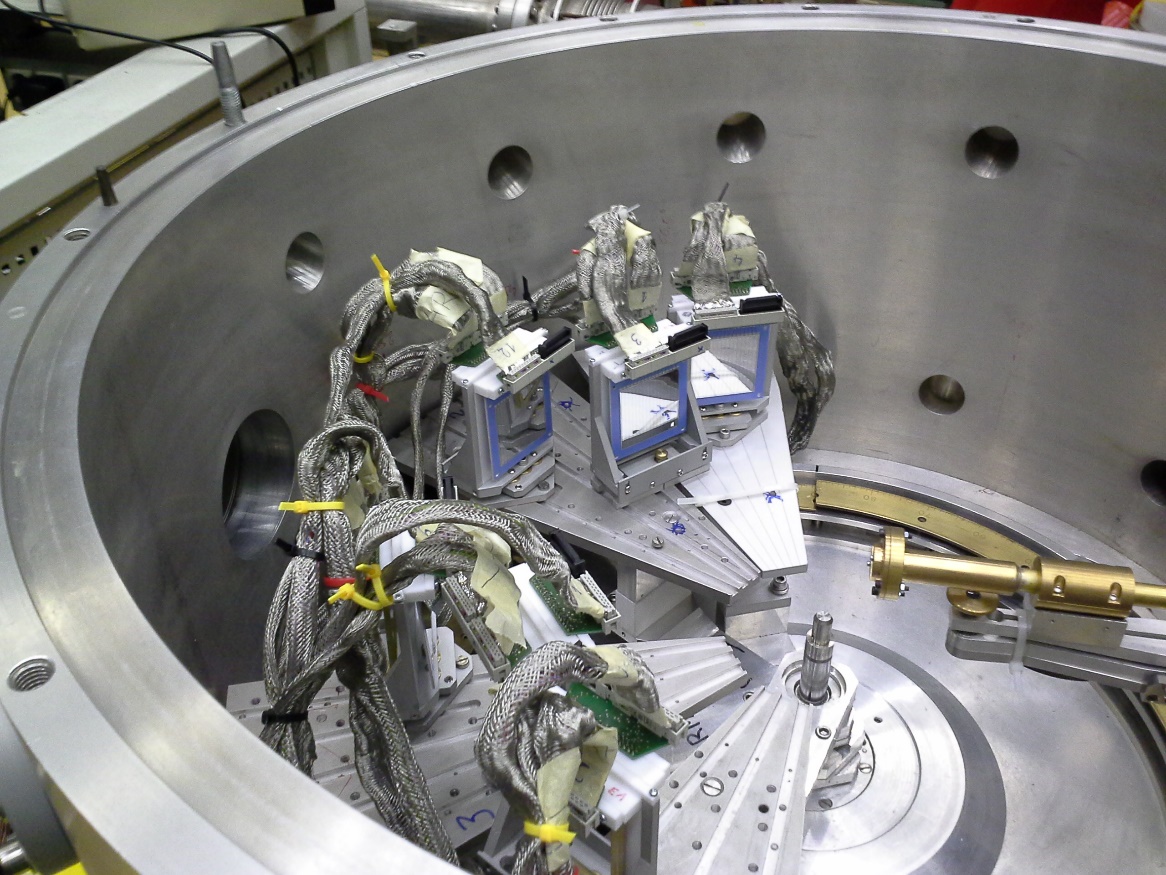 28.01.2021
Stvaranje snopa
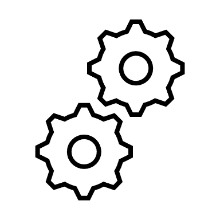 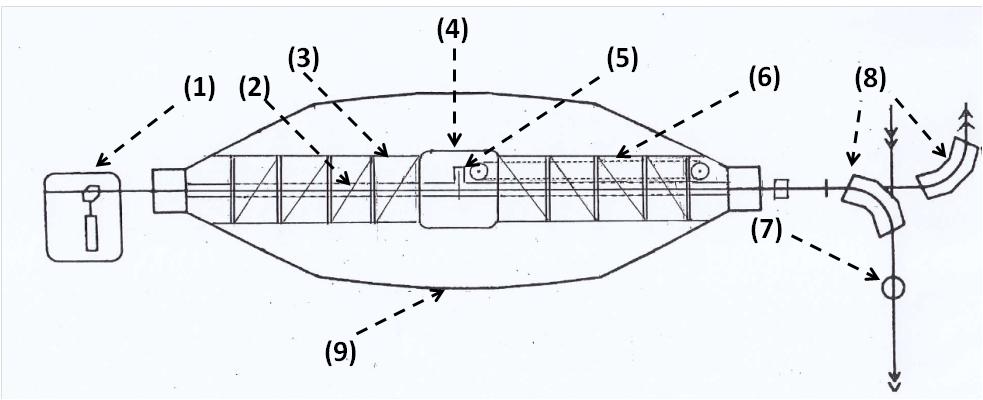 [https://www.lnl.infn.it/index.php/en/accelerators-3/tandem-xtu]
28.01.2021
Detektori – SSSSD (20 μm) and DSSSD (1000 μm)
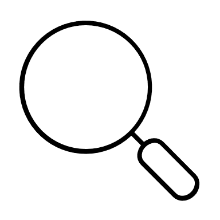 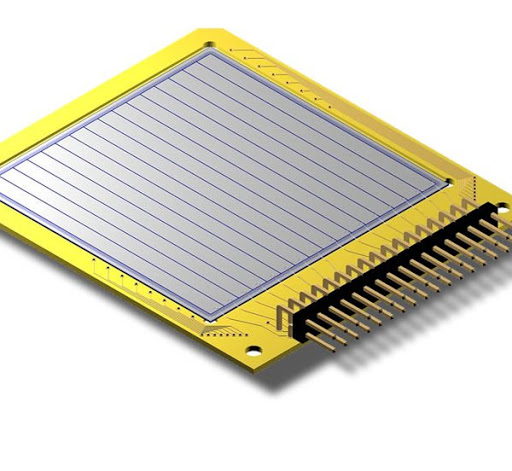 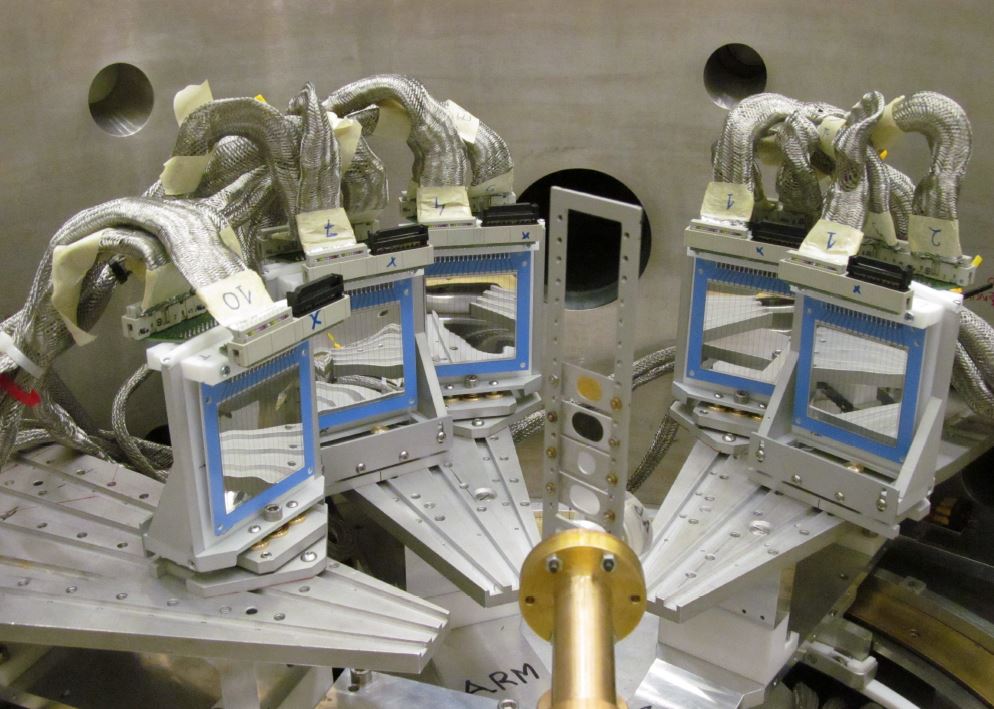 28.01.2021
Elektronika eksperimenta
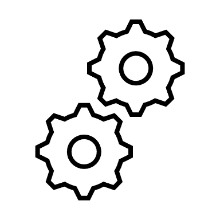 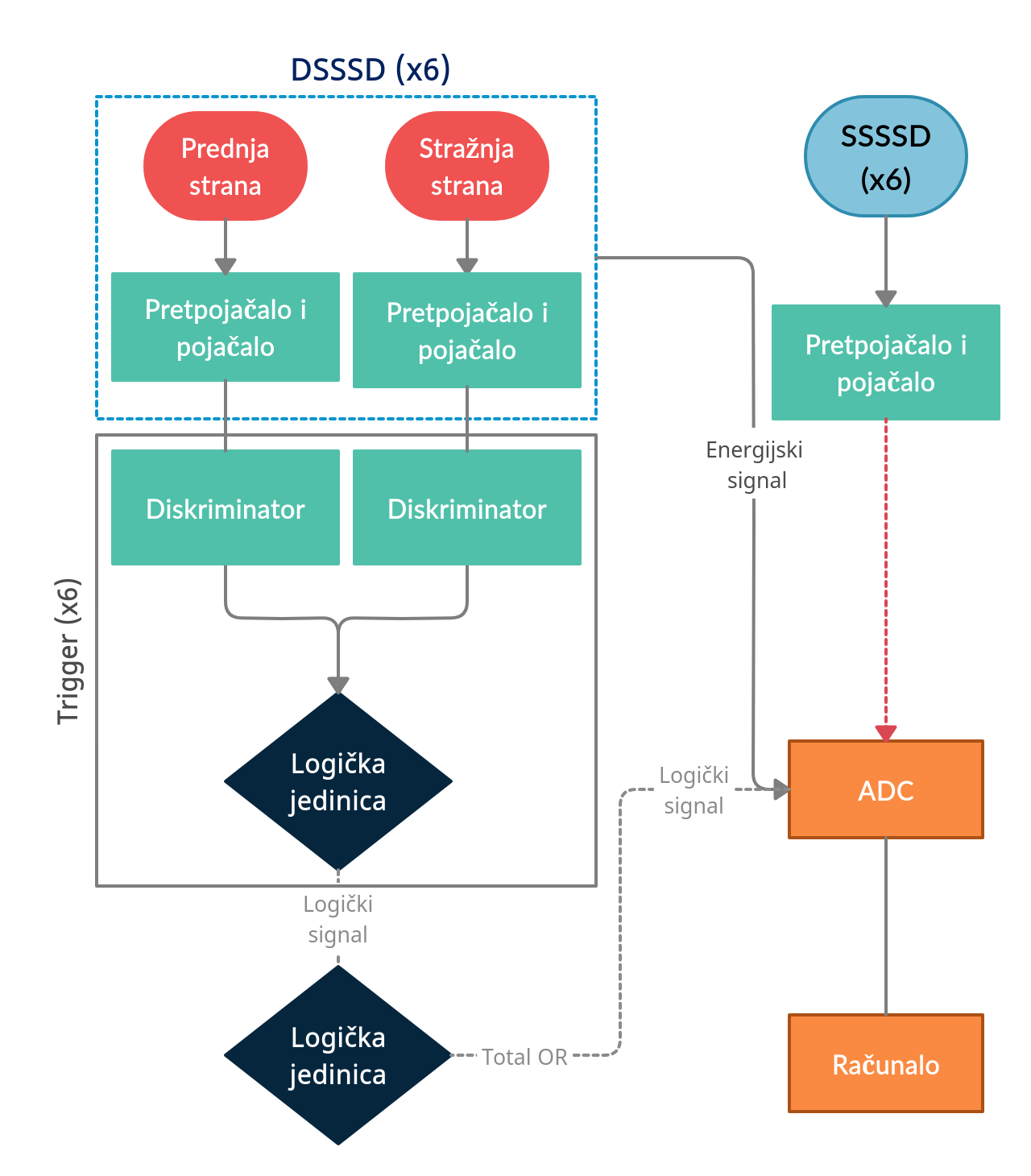 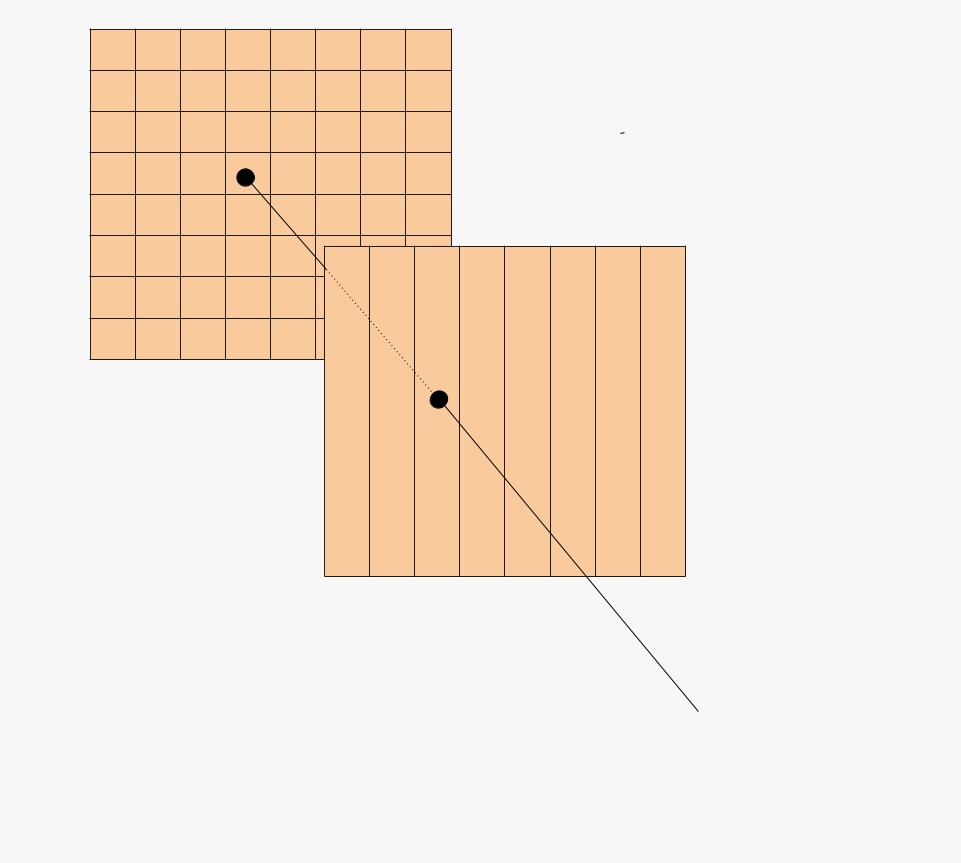 28.01.2021
Eksperiment – Obrada podataka
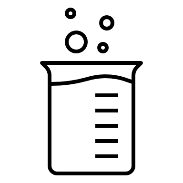 Kalibracija alfa česticama iz izvora (tri dobro poznate energije) i elastičnim raspršenjem na zlatu
Snop dušika 14N (95 MeV) na metu 10B naparenu na tanak sloj polivinil formala (C5H8O2)
Uklanjanje šuma iz podataka
Izrada ΔE-E 2D histograma za identifikaciju čestica
Odabir podataka za neku točno određenu detektiranu česticu
Izrada spektara energija pobuđenja nastalih u rekcijama
Usporedba prepoznatih stanja s dobro poznatim podatcima iz tablica
Provjera sistematske pogreške kalibracije i geometrije
28.01.2021
Rezultati I analiza
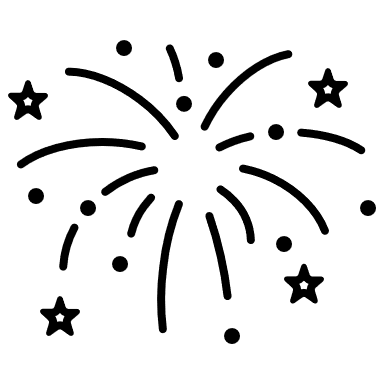 Kalibracija detektora
Identifkacija čestica
Spektri energija pobuđenja nastalih u nukleranoj reakciji (provjera kalibracije i geometrije eksperimenta)
28.01.2021
Identifikacija čestica
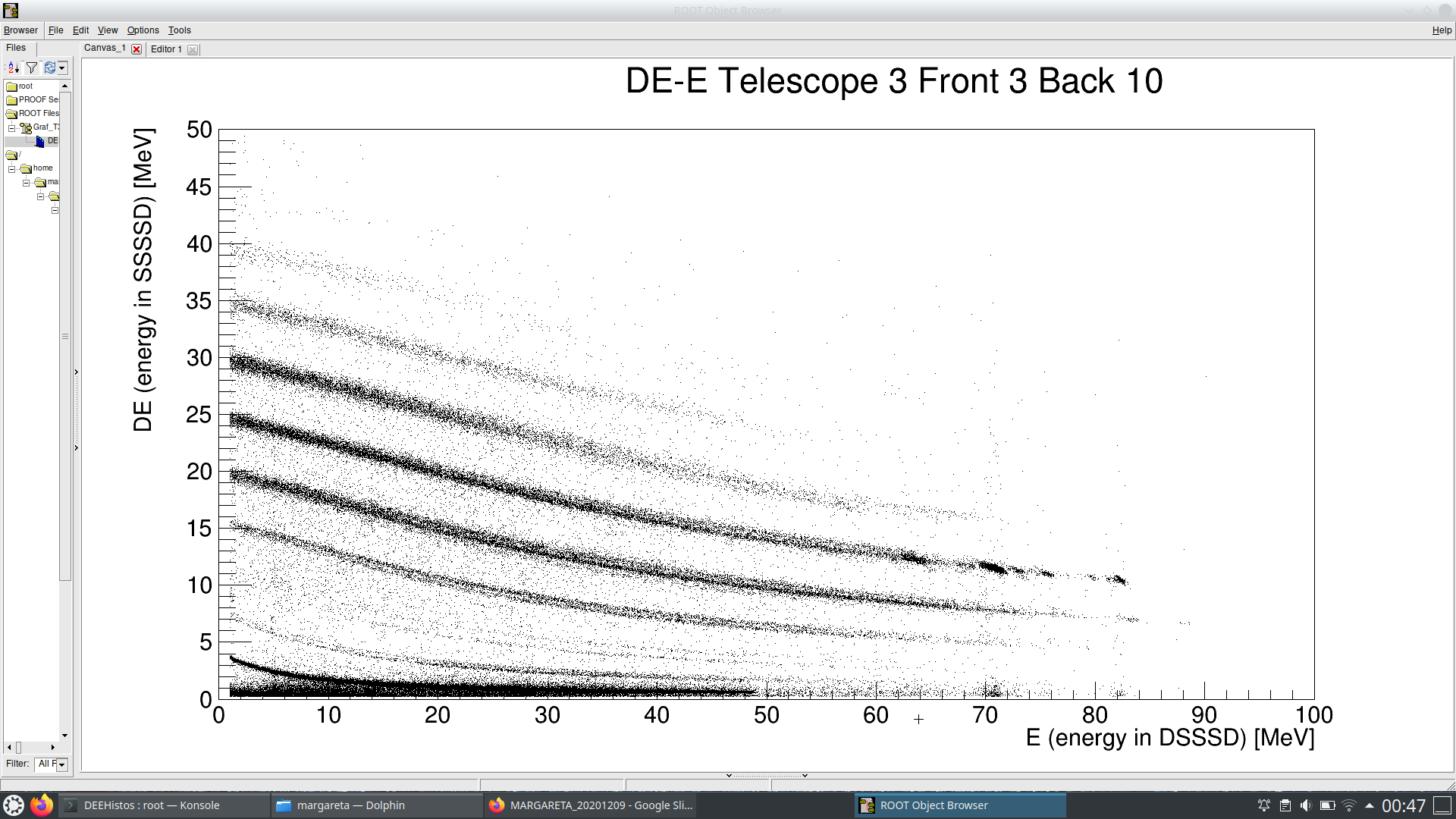 Elastično raspršenje
28.01.2021
Spektar energija pobuđenja raspršenja 14n na 10b uz detektiranu česticu 14n
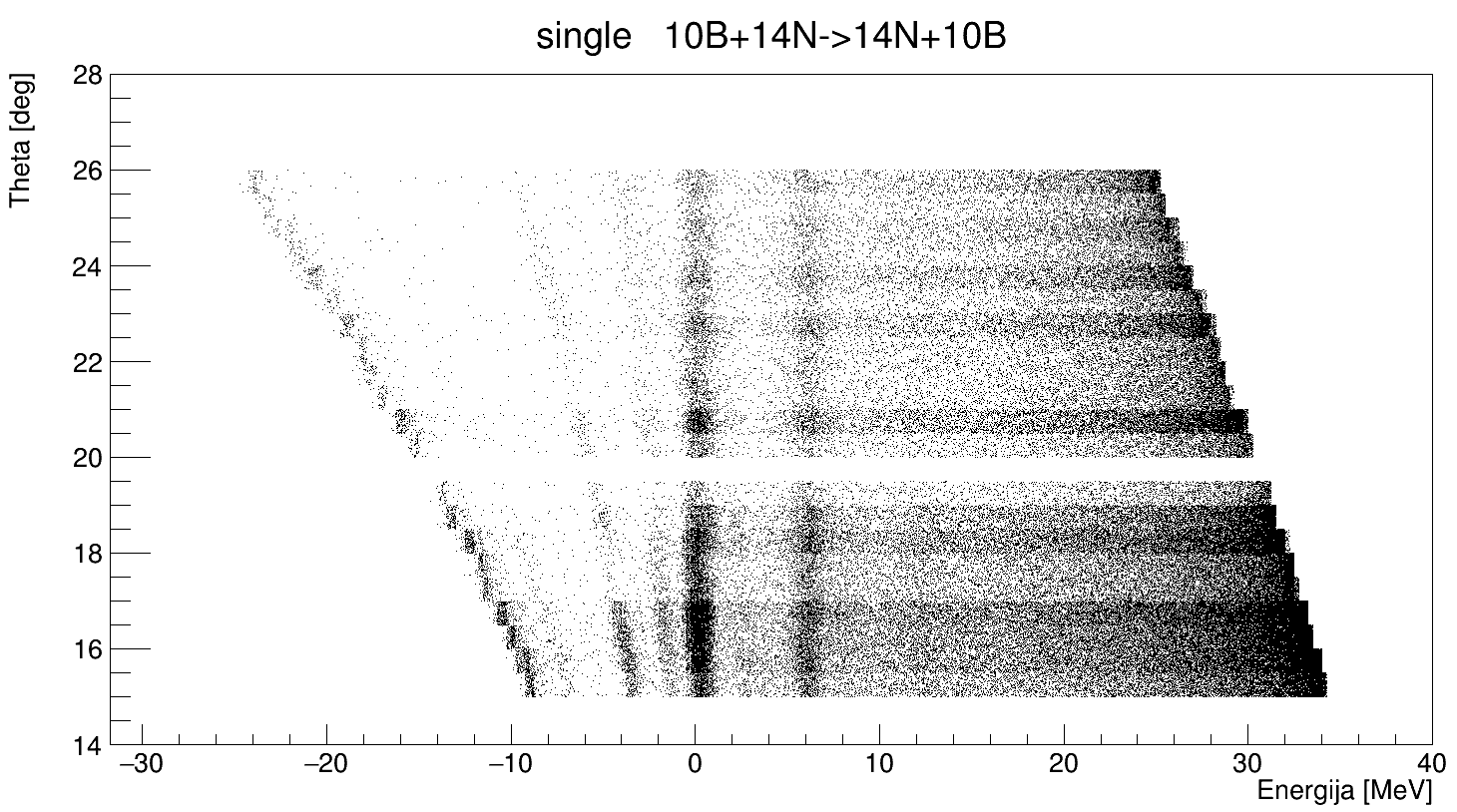 Teže čestice
Blago zakrivljene linije Õ sistematska pogreška u geometriji
Pomaknuta linija osnovnog stanja  Õ sistematska pogreška u kalibraciji (≈300 keV)
28.01.2021
28.01.2021
Koincidentno
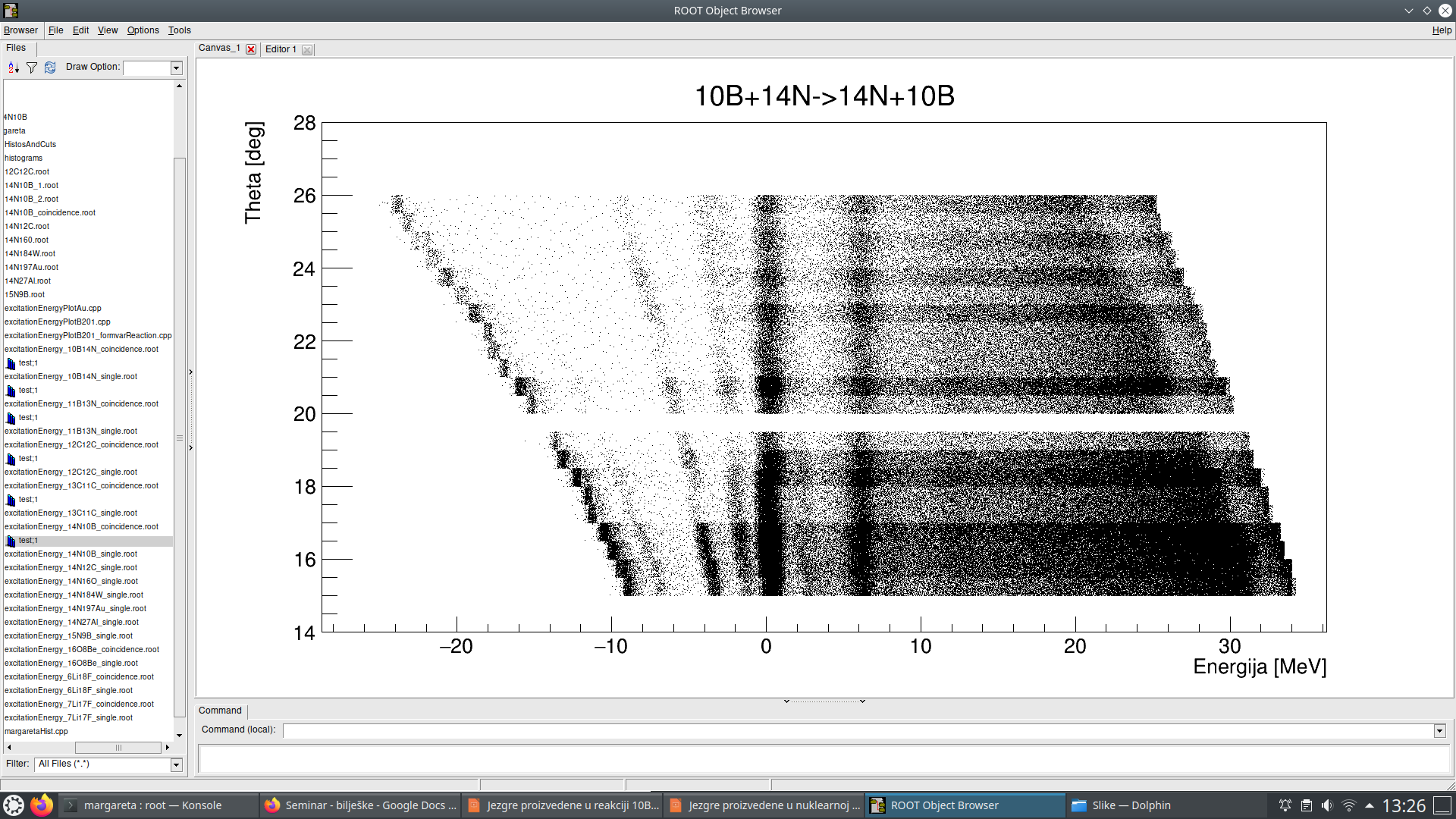 28.01.2021
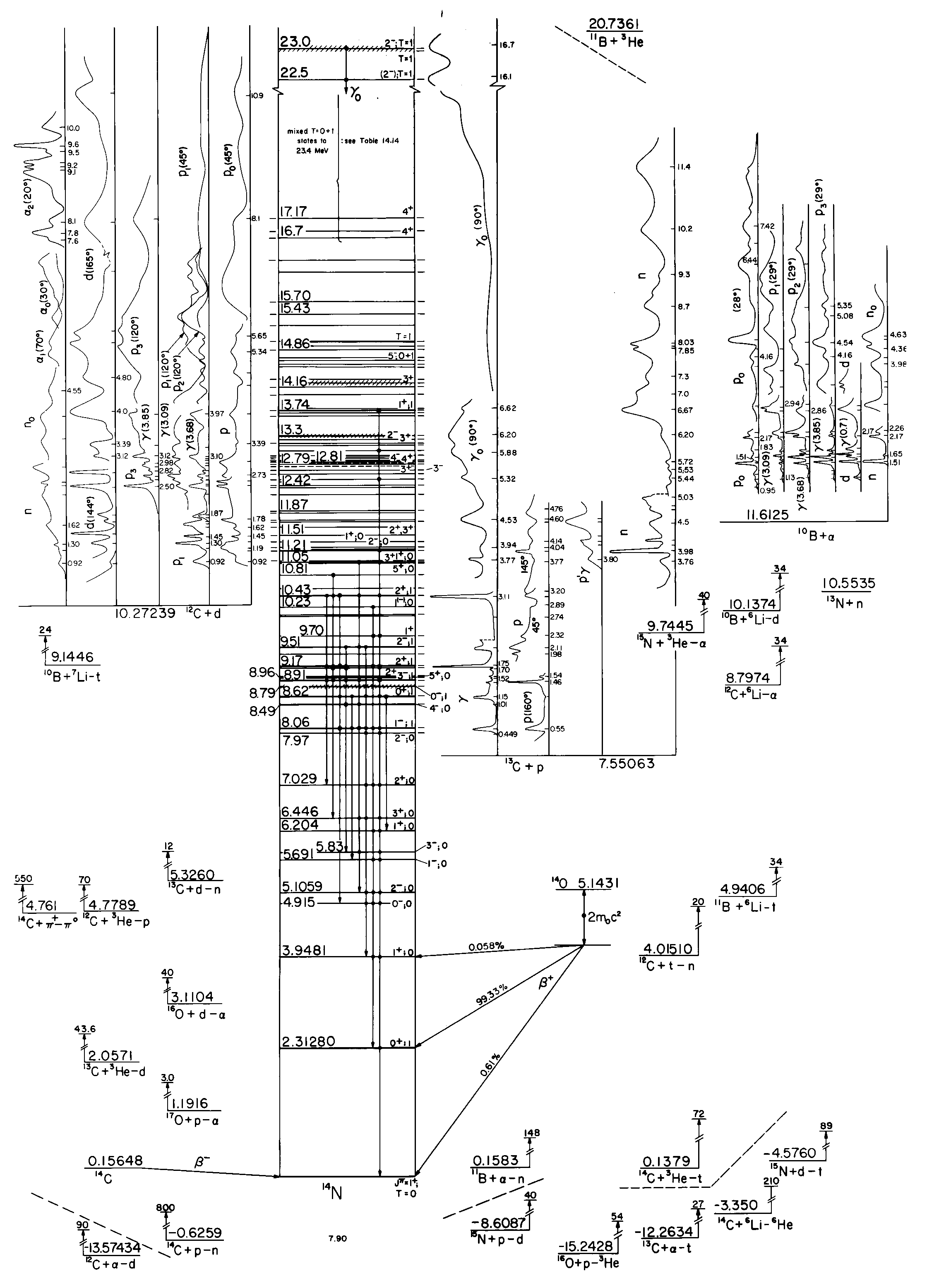 [https://nucldata.tunl.duke.edu/nucldata/ELTables.shtml]
28.01.2021
Spektar energija pobuđenja raspršenja 14n na 10b uz detektiranu česticu 10B
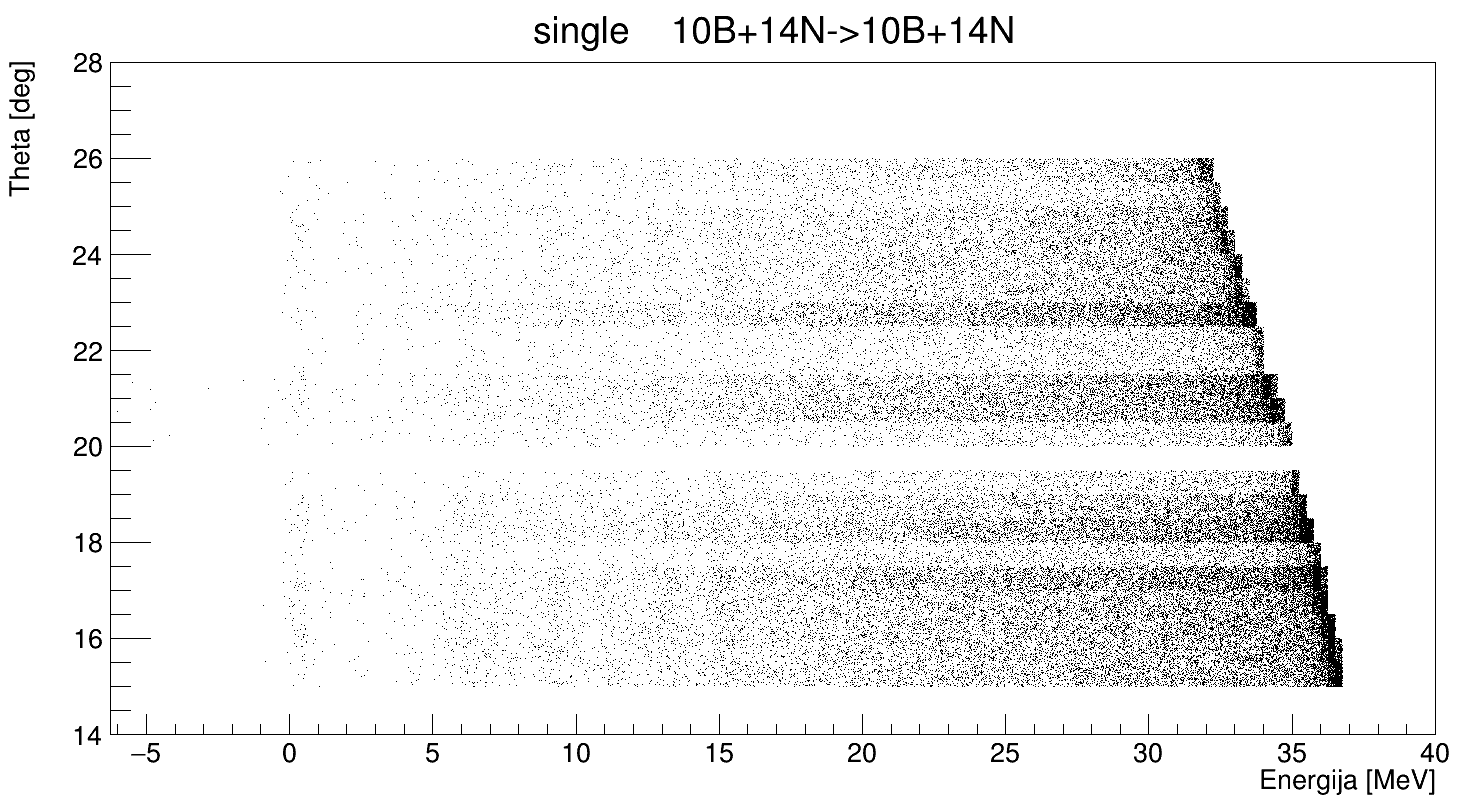 28.01.2021
Koincidentno
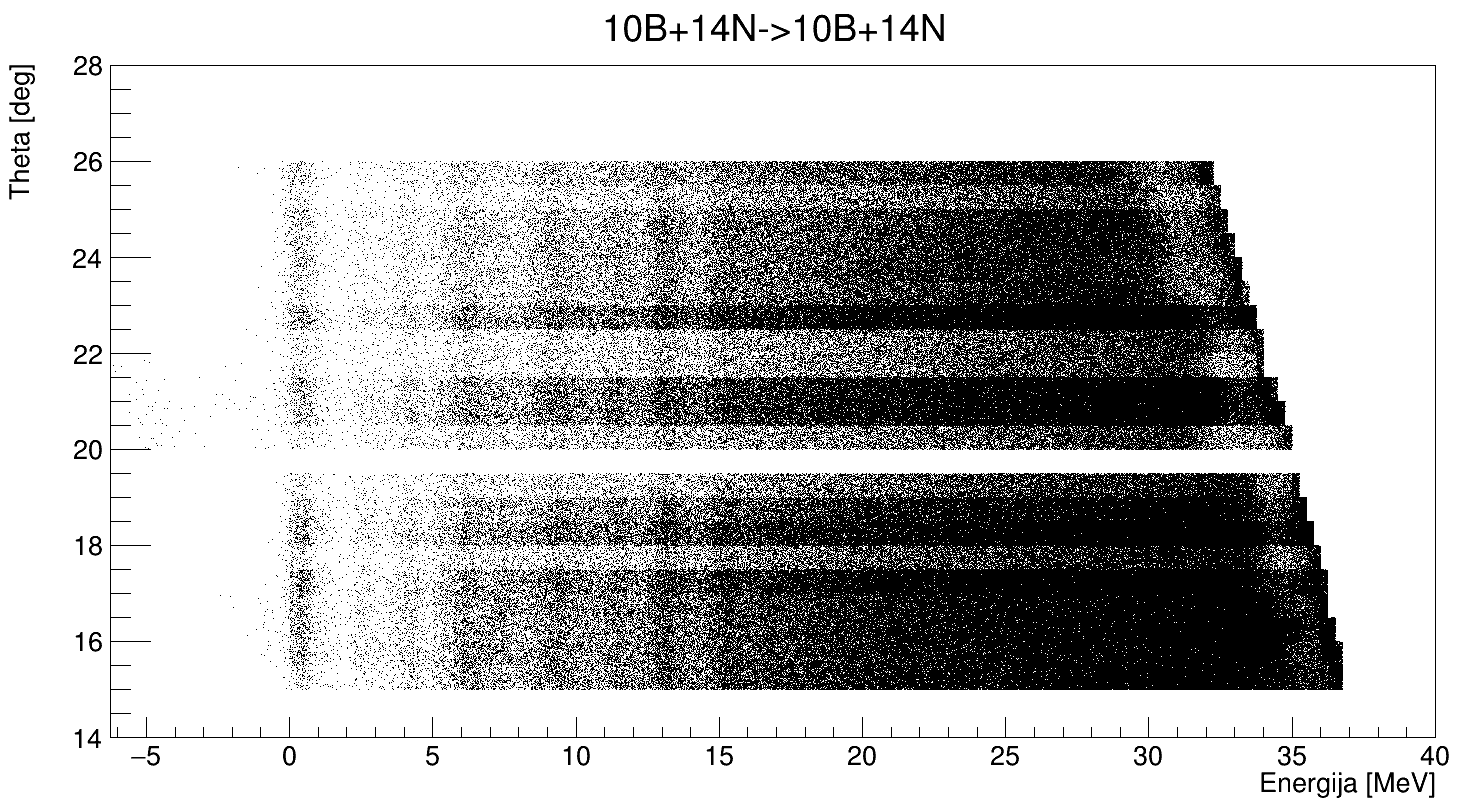 28.01.2021
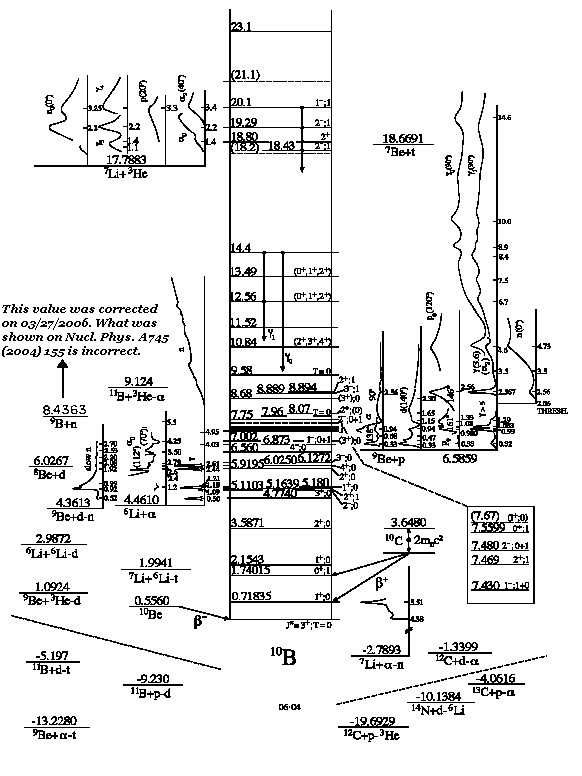 [https://nucldata.tunl.duke.edu/nucldata/ELTables.shtml]
28.01.2021
Elastično raspršenje na zlatu – provjera kalibracije
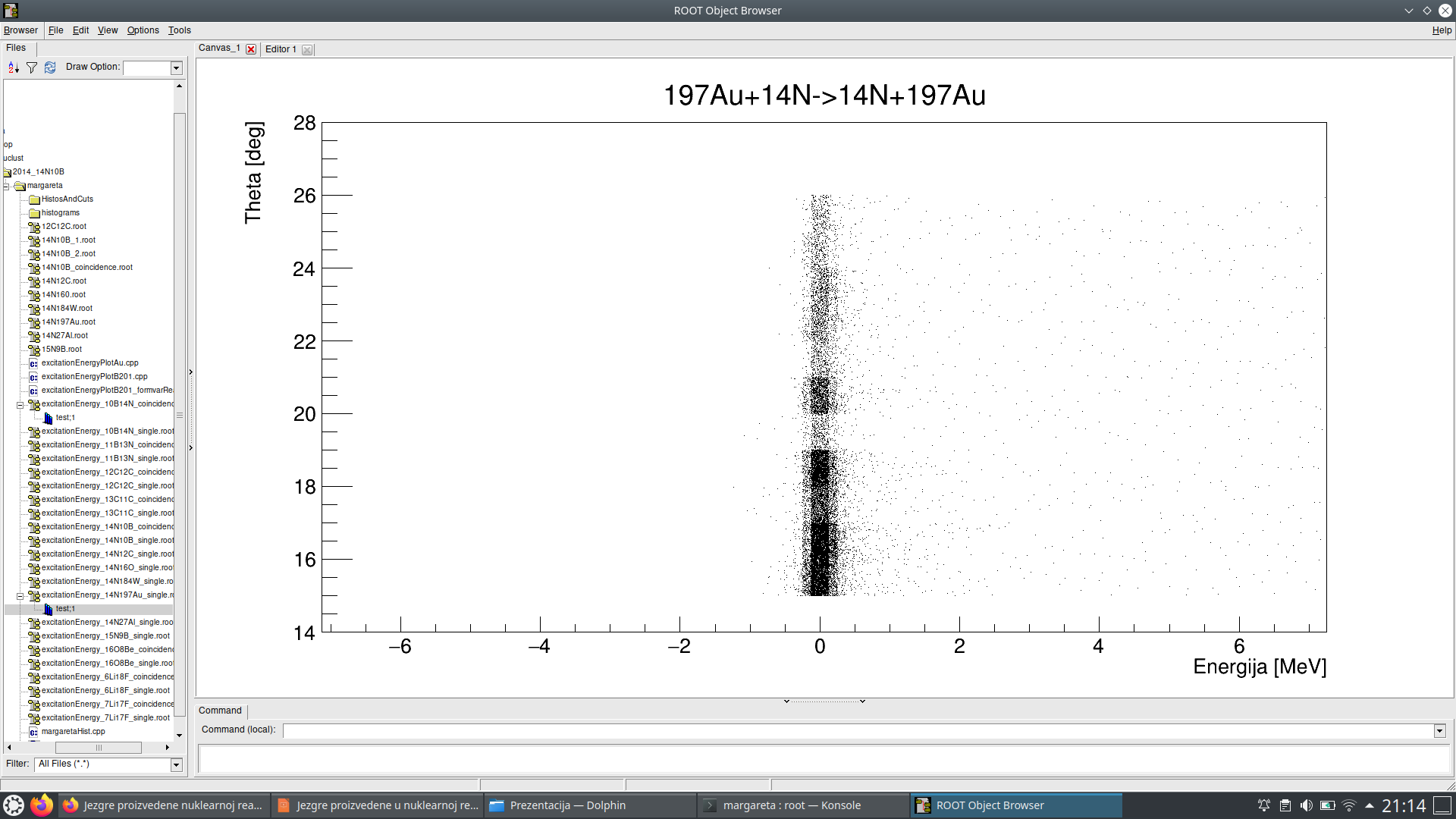 g.s. (0.01±0.10) MeV
28.01.2021
Elastično raspršenje na Aluminiju – provjera fokusiranosti snopa
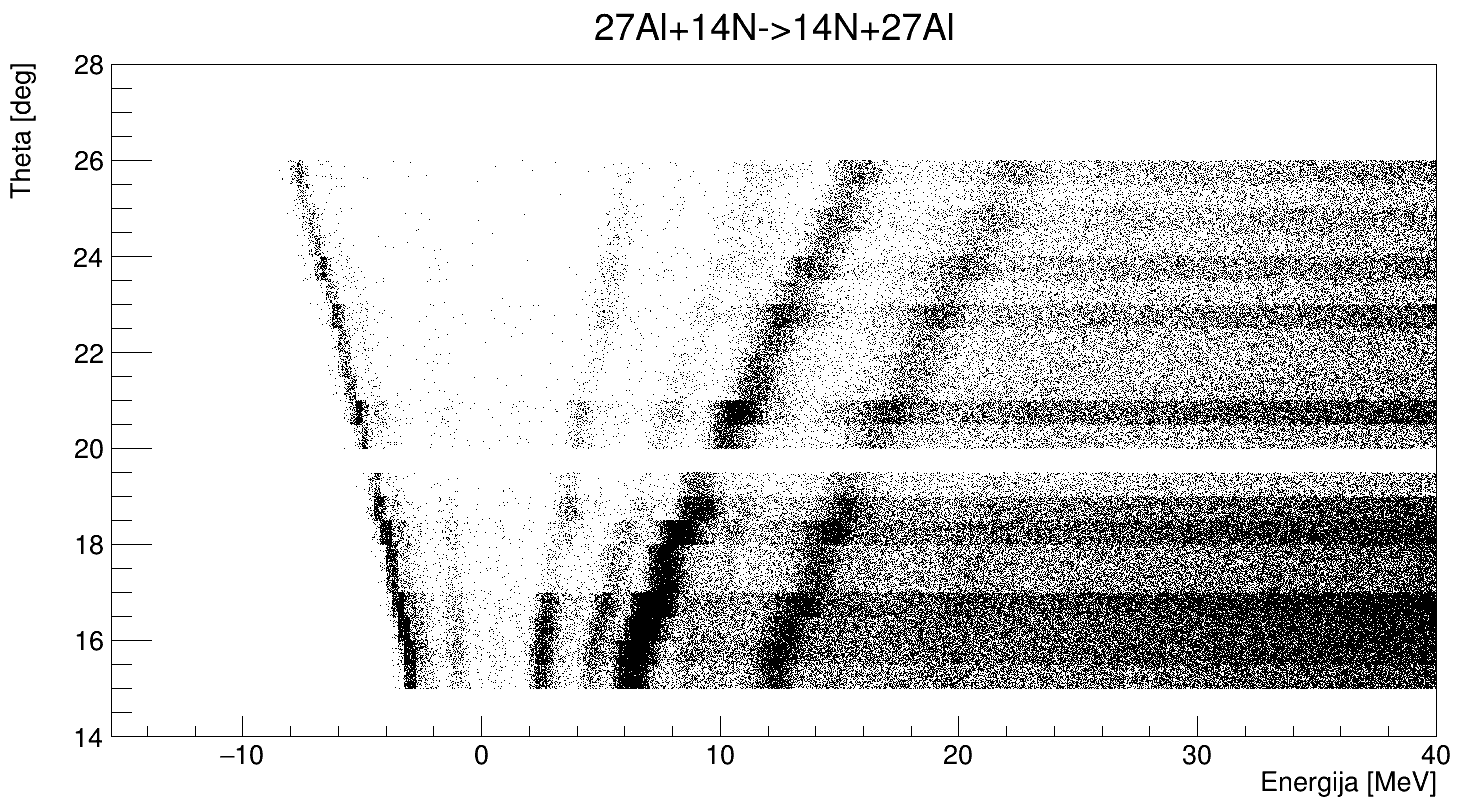 28.01.2021
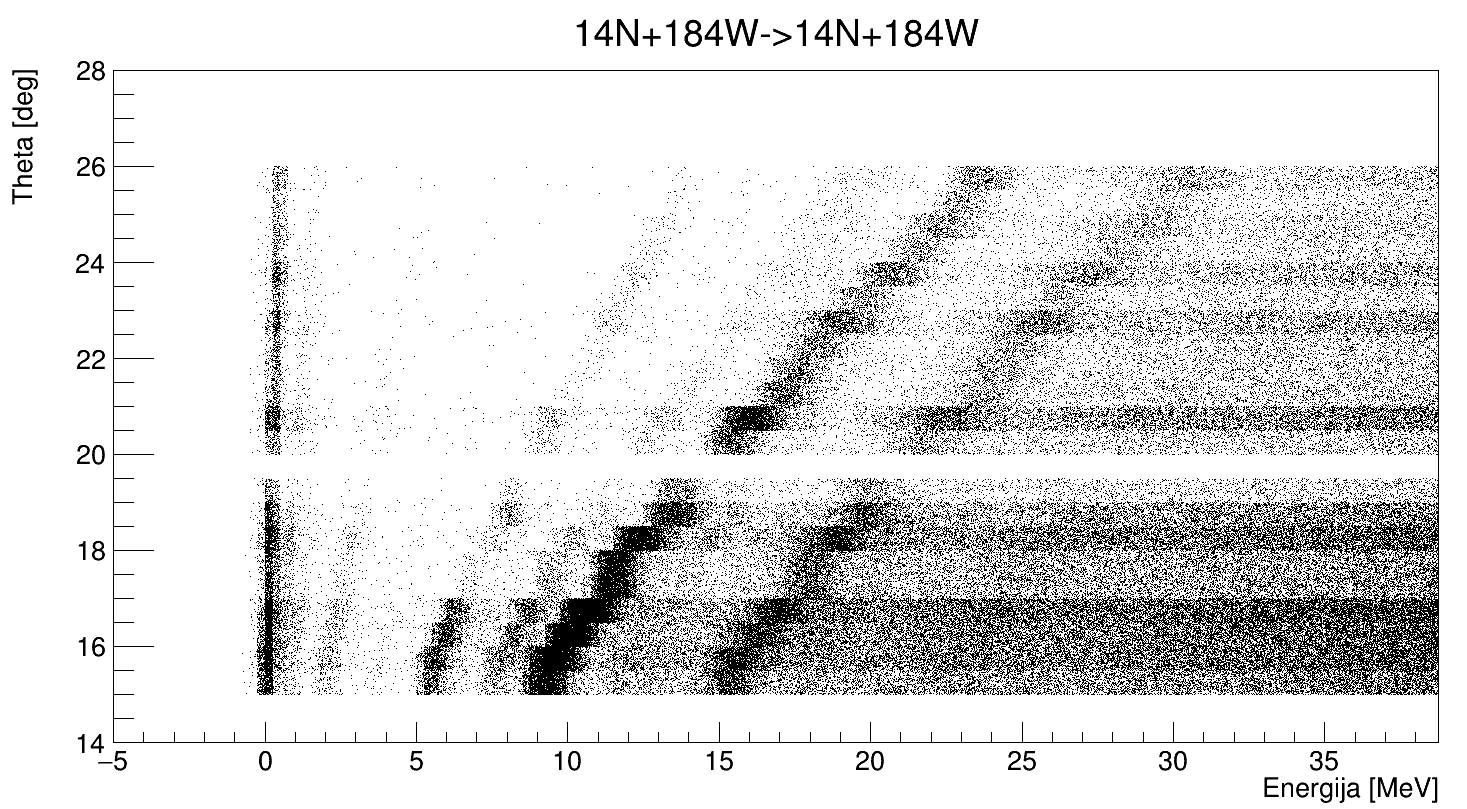 Lakši produkti reakcije
28.01.2021
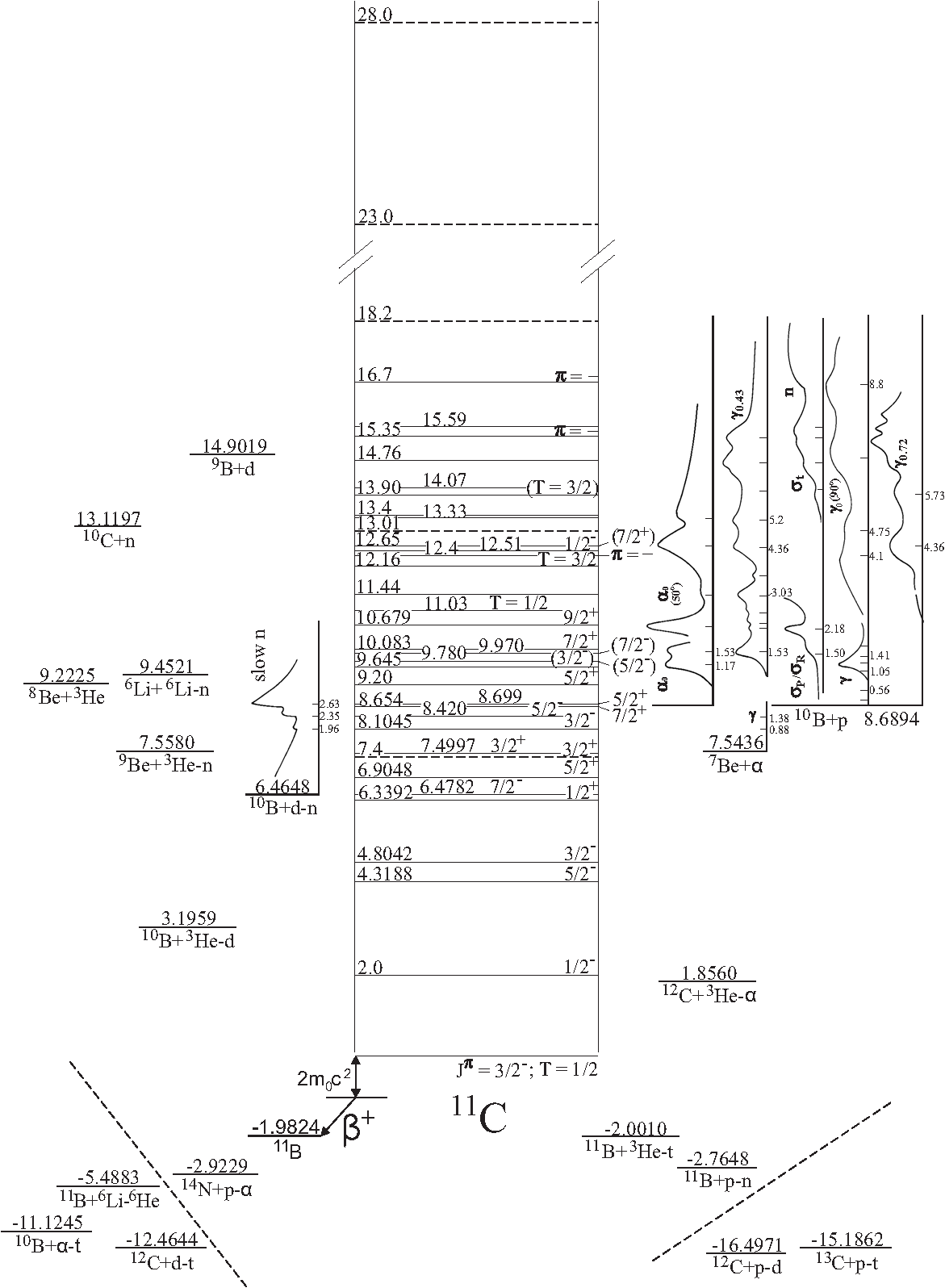 Spektar energija pobuđenja ugljika 11,12,13C
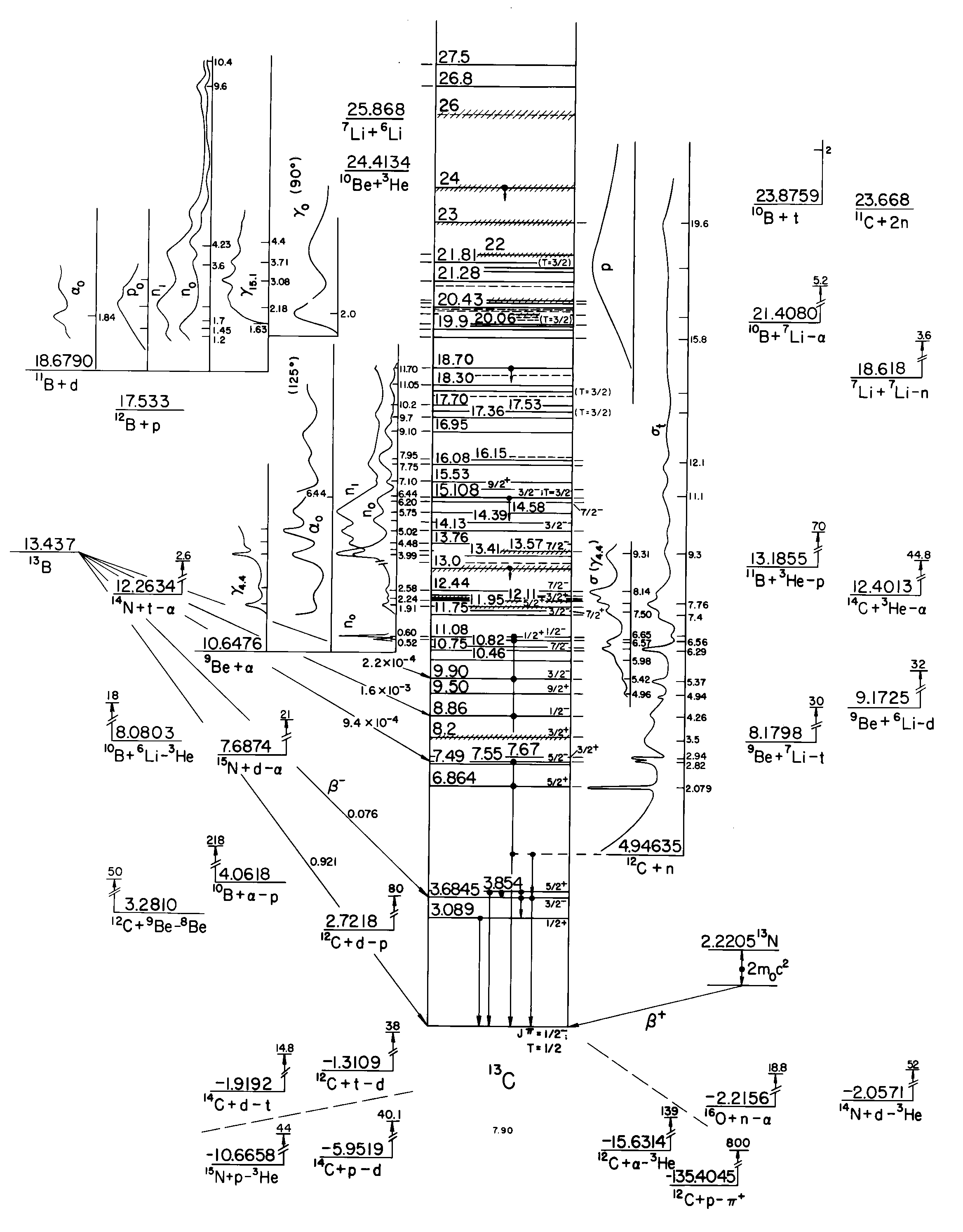 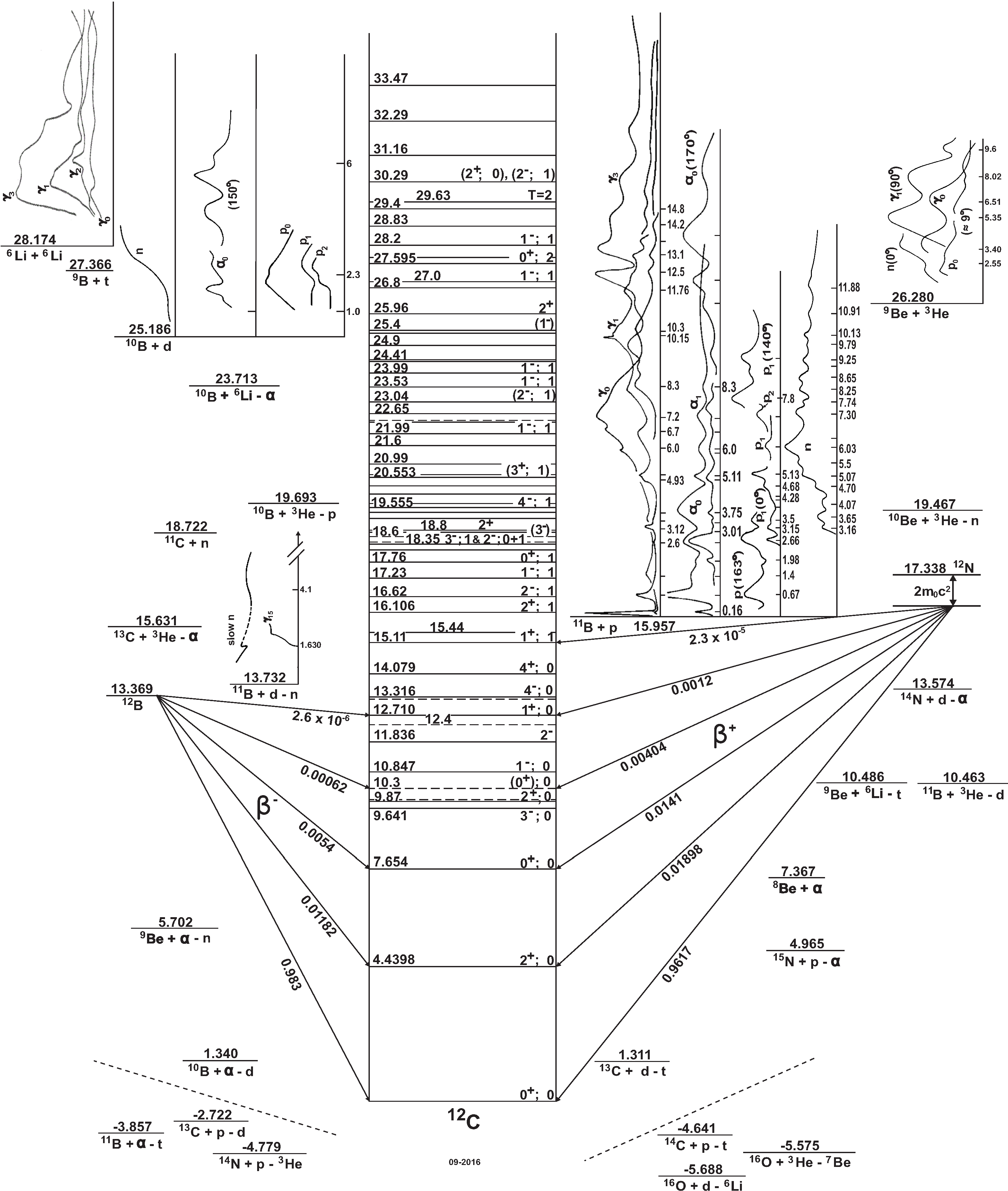 28.01.2021
11C
[https://nucldata.tunl.duke.edu/nucldata/ELTables.shtml]
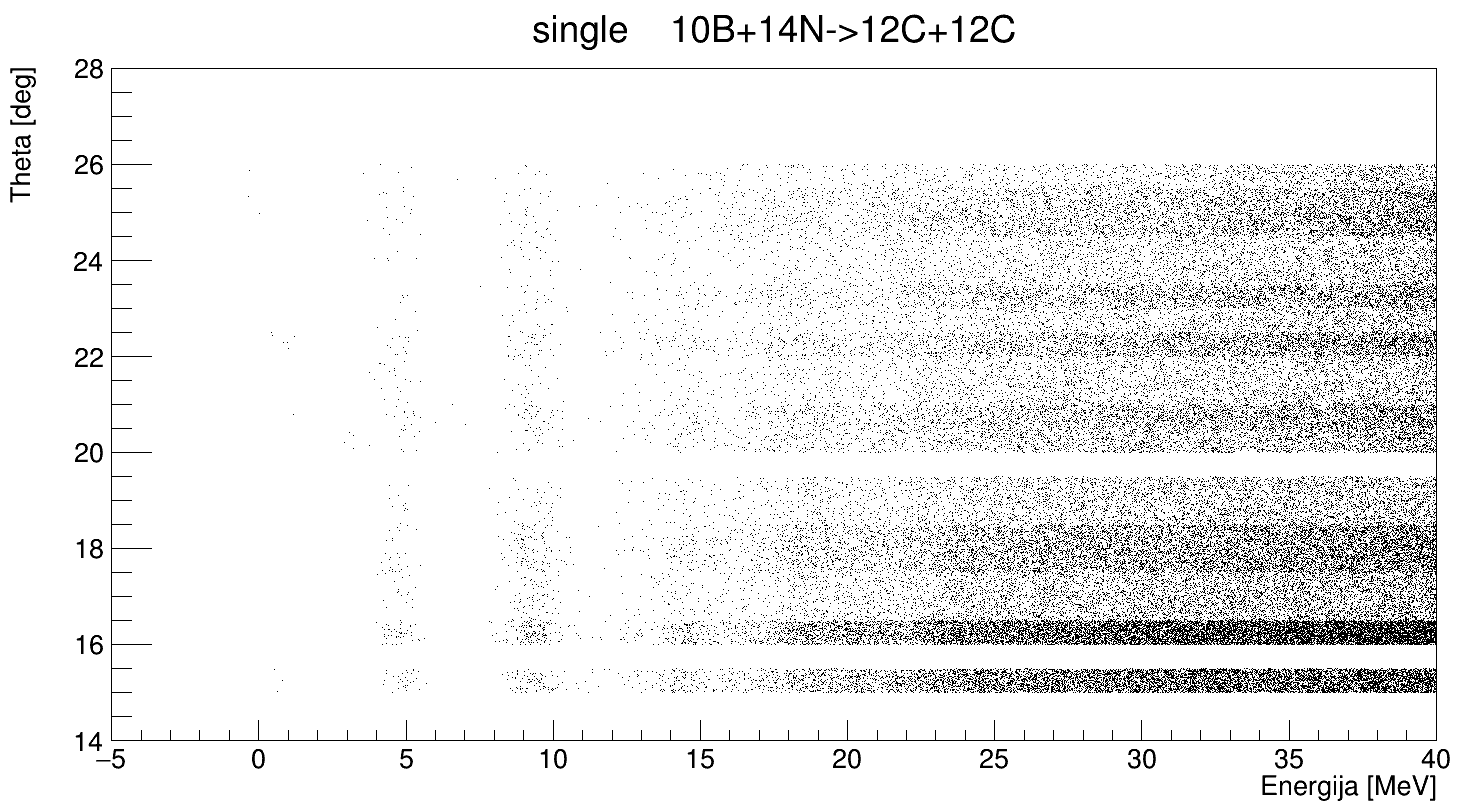 28.01.2021
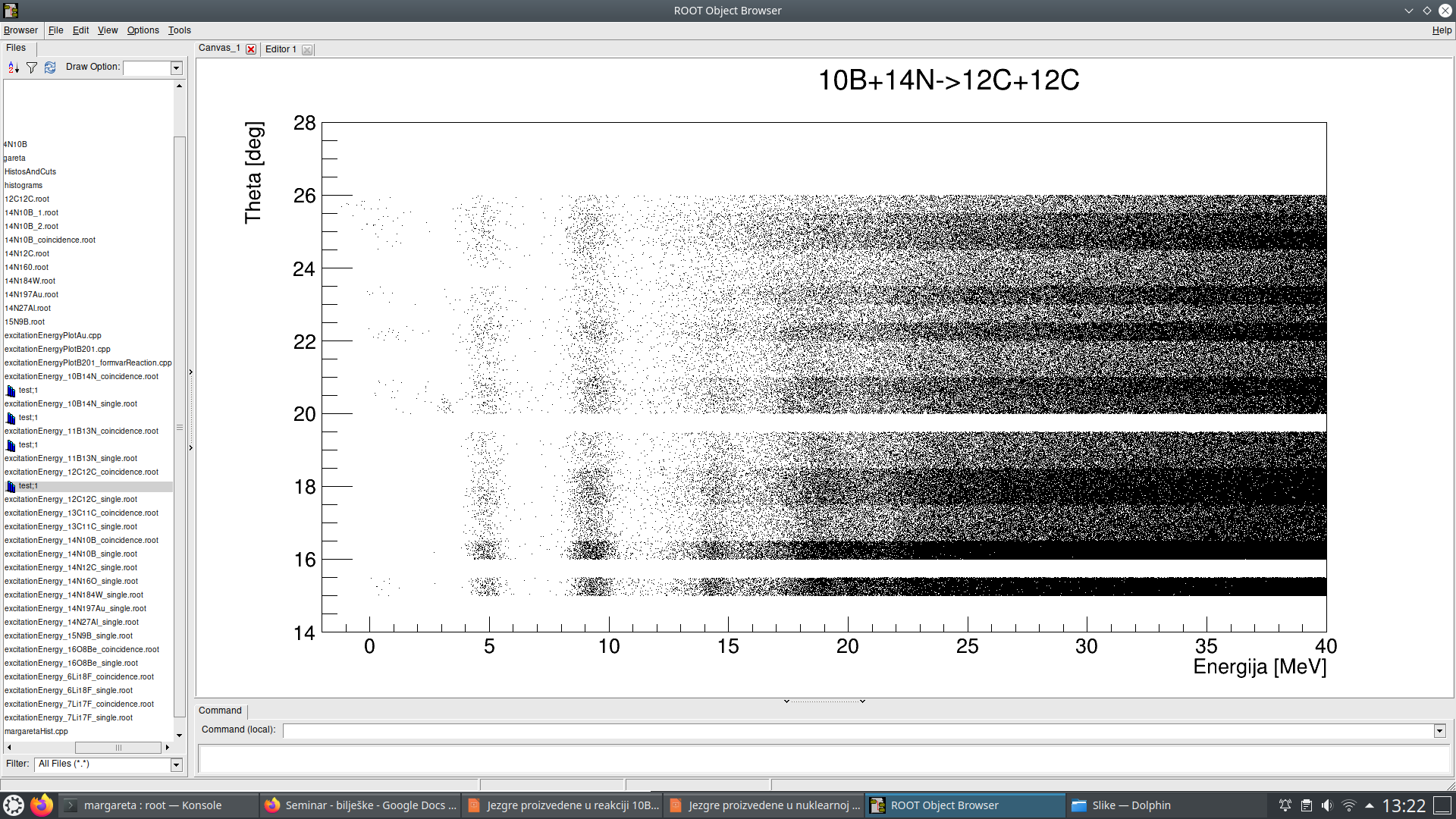 Koincidentno
28.01.2021
28.01.2021
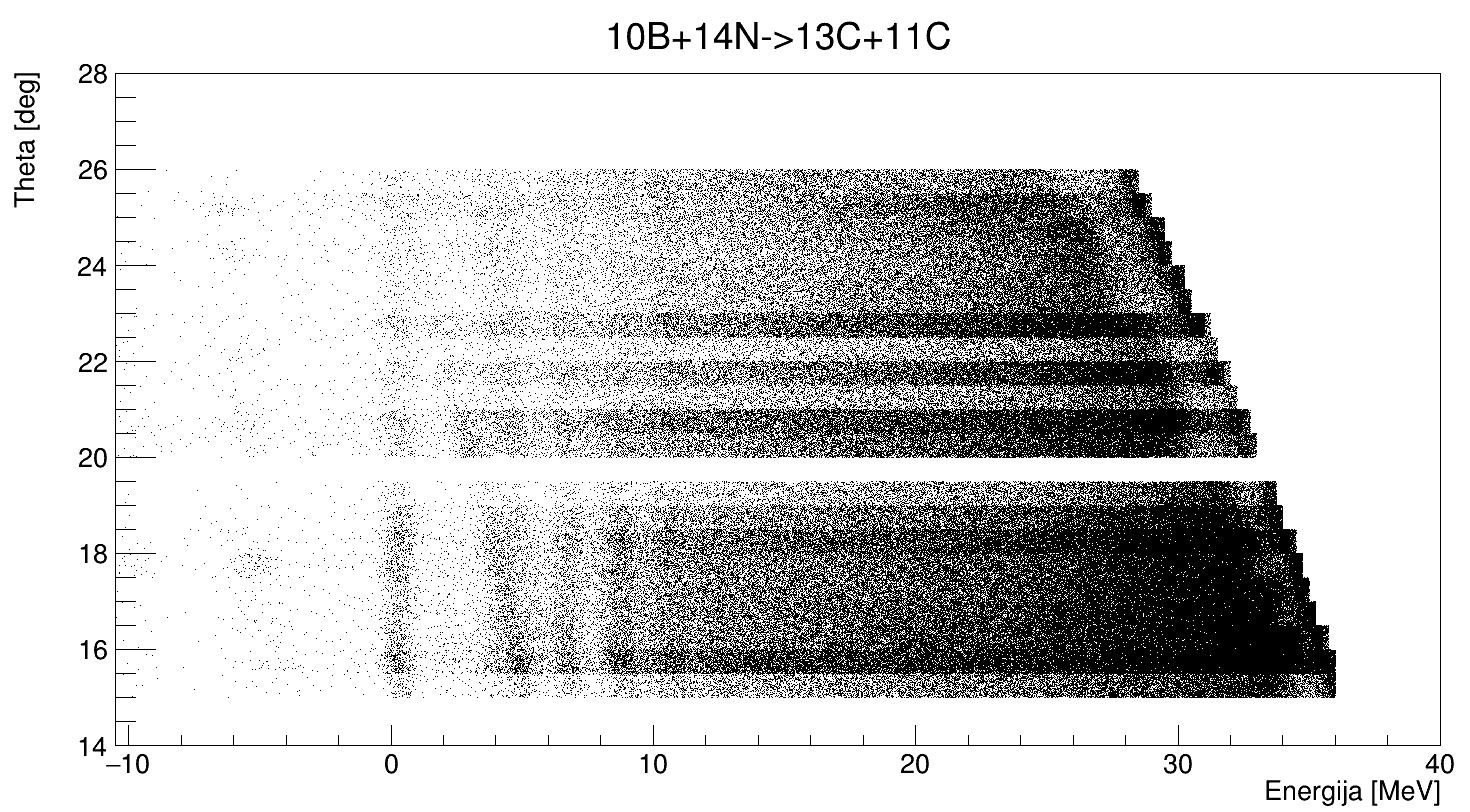 U identifikaciju upale čestice 12C
28.01.2021
28.01.2021
Zaključak
Upoznavanje s teorijom nuklearne strukture, kinematike reakcija, rada detektora i elektronikom
Upoznavanje s kalibracijom detektora
Identifikacija čestica
Energijski spektri pobuđenih stanja u dvočestičnim reakcijama
Nejednoznačno određivanje stanja
Provjera usmjerenosti snopa na metu (rapršenje na aluminiju)
Provjera kalibracije (odstupanje ≈0.3 Mev ) I geometrije eksperimenta
Hvala vam na pažnji!
28.01.2021